Compliance Surveys
July 2024
Disclaimer
The information in this presentation should be considered talking points for discussion and information sharing. More comprehensive information may be available through other VA resources. Information in this presentation was current and correct on the date given.
Annual Training Credit
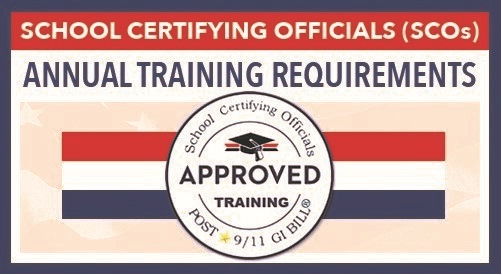 This conference session qualifies for annual training credit.
As required by Section 305 of the Harry W. Colmery Veterans Educational Assistance Act of 2017, School Certifying Officials (SCOs) at Covered Educational Institutions must complete annual training administered by the Department of Veterans Affairs (VA).
A Covered Educational Institution is an educational institution that has enrolled 20 or more VA students using assistance under Title 38 United Stated Code during a calendar year.
Overview
Compliance surveys are routine reviews of schools and training facilities receiving funding from the Department of Veterans Affairs (VA) for approved education programs. During compliance surveys, VA or it’s agents review an institution’s records to verify they are certifying correctly and maintaining proper documentation.
[Speaker Notes: A compliance survey is a routine review of institutions and training facilities receiving funding from the Department of Veterans Affairs (VA) for approved education programs. 

During a compliance survey, VA or its agents review an institution’s records to ensure they are certifying and maintaining documentation properly.]
Learning Objectives
1
Recognize legal requirements for compliance surveys
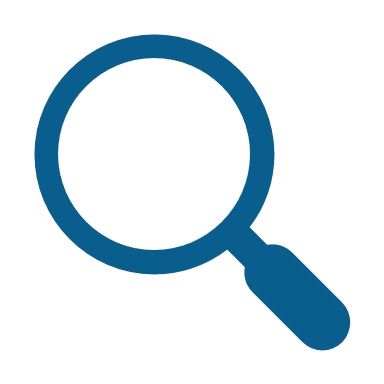 2
List the steps in the compliance survey process
3
Describe areas reviewed during a compliance survey
[Speaker Notes: After this training session, you should be able to….
Recognize the legal requirements for compliance surveys
Summarize the compliance survey process
Describe areas reviewed during a compliance survey]
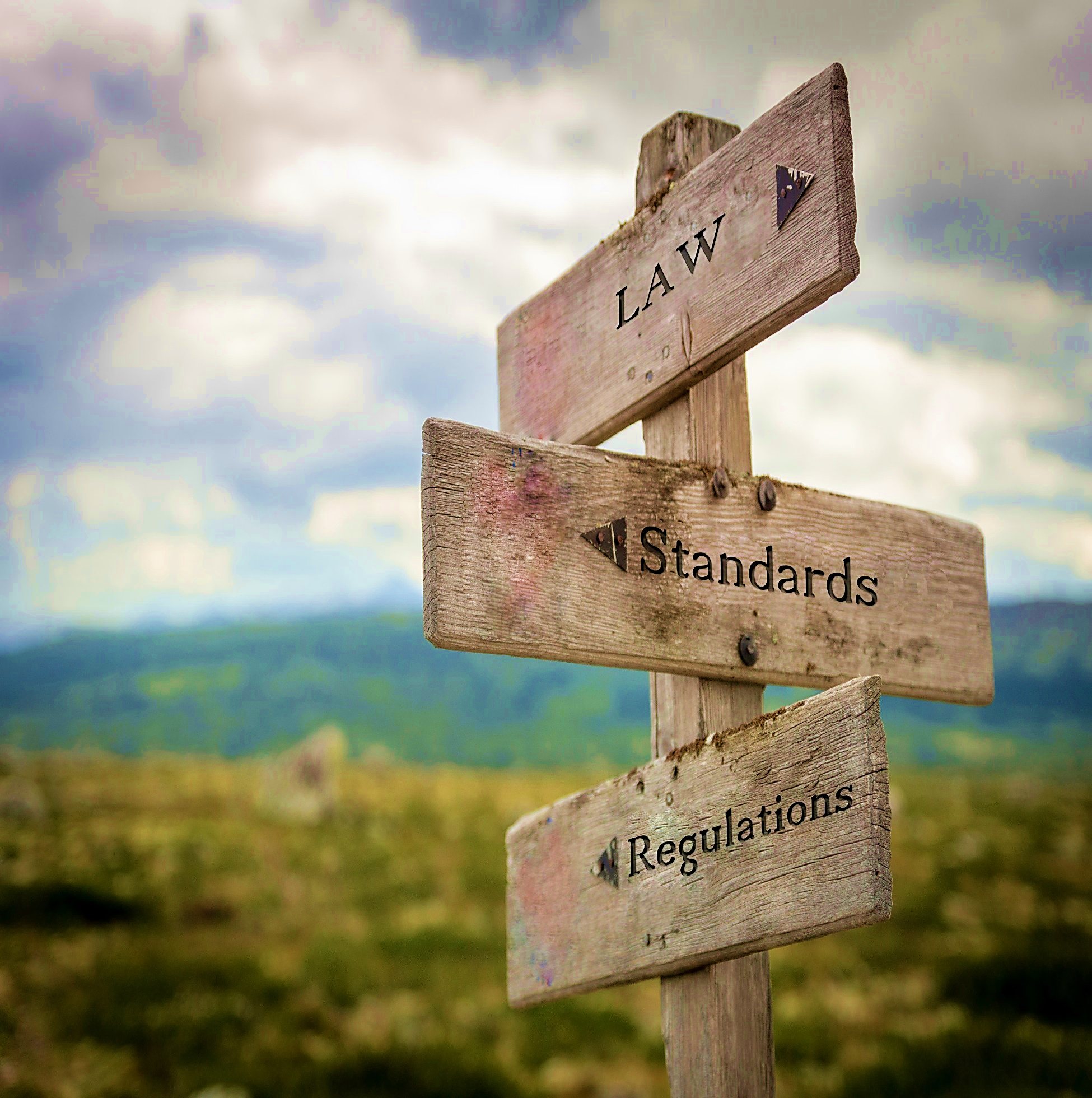 Legal Requirements for Compliance Surveys
Statutory Requirements
Objectives
Availability of Records
Record Retention
[Speaker Notes: In this section we will discuss : 
Statutory Requirements 
The five objectives of compliance surveys 
Availability of Records 
Record retention requirements]
Statutory Requirements
Public Law 114-315 § 411
38 U.S.C. § 3693
[Speaker Notes: For facilities with programs approved for VA education benefits, and enrolling at least 20 eligible VA beneficiaries,  Public Law 114-315 Section 411 requires VA to conduct annual compliance surveys. 
 
38 United States Code (USC) section 3693 further requires VA to survey ALL educational institutions and training establishments with courses approved for VA education benefits every two years, regardless of the number of VA beneficiaries enrolled.  

However, these requirements may be waived if VA determines, “based on the record of compliance of such institution or establishment with all the applicable provisions of chapters through 36 of this title, that the waiver would be appropriate and in the best interest of the United States Government” (38 U.S.C. 3693).]
Objectives
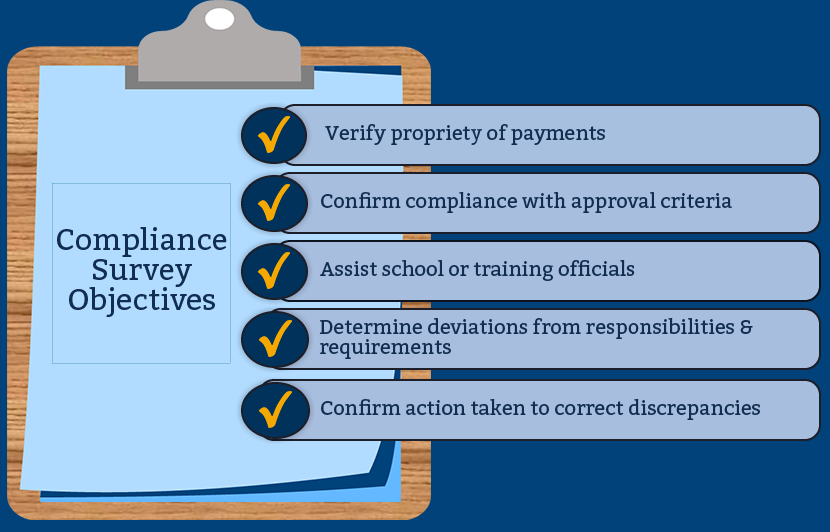 [Speaker Notes: Compliance surveys have five principal objectives.
 
The first objective is to verify the propriety of payments of educational benefits to eligible individuals and education and training institutions, under the provisions of the laws administered by VA.
 
The next objective is to confirm continued compliance with approval criteria.
 
The third objective of compliance surveys is to assist school or training officials in better understanding their responsibilities and the procedural requirements of VA.
 
The fourth objective of compliance surveys is to determine, based on facts disclosed from document reviews and personal visits, whether there are deviations from the responsibilities and requirements by eligible individuals, schools, or training establishments.
 
And the last objective is to to confirm proper action is promptly taken through appropriate channels for the correction of existing discrepancies or for the discontinuance of benefits in the event correction is not accomplished.]
Availability of Records
Buckley Amendment (PL 93-380)
38 U.S.C. 3690(c)
Student records and accounts must be made available for review by authorized representatives of the government notwithstanding any other provision of the law.
Requires student consent to release information from student records.
Information sought in connection with an application for the receipt of financial aid is exempt.
School records relating to VA benefits fall into the “Financial Aid” category and are exempt from the provisions of this amendment.
[Speaker Notes: 38 USC Section 3690(c) provides that records and accounts must be made available for review by authorized representatives of the government notwithstanding any other provision of the law.  
 
The Buckley Amendment, which is Public Law 93-380 requires institutions receiving Federal funds administered by the Department of Education to obtain the student’s consent to release information from school records.  
 
One exception to this law, is that information sought in connection with a student’s application for financial aid is exempt.  It has been determined that school records relating to VA benefits fall into the financial aid category and are exempt from the provisions of the Buckley Amendment. Therefore, VA and its agents shall have access to the records of VA beneficiaries as well as non-VA students without the written consent of the student in order to monitor the school’s compliance with the law.]
Record Retention
Student Records
Three (3) years from the end 
of last enrollment period
Advertising
Preceding 12-month period
[Speaker Notes: VA has specific requirements for record retention.  
 
For student records, the school or training establishment must keep records of each period a VA beneficiary was enrolled for a minimum of three years after the period has ended.    
 
For advertising records, the school or training establishment must keep a record of all advertising used for the preceding 12-month period.  This includes copies of all promotional, sales, or enrollment materials.]
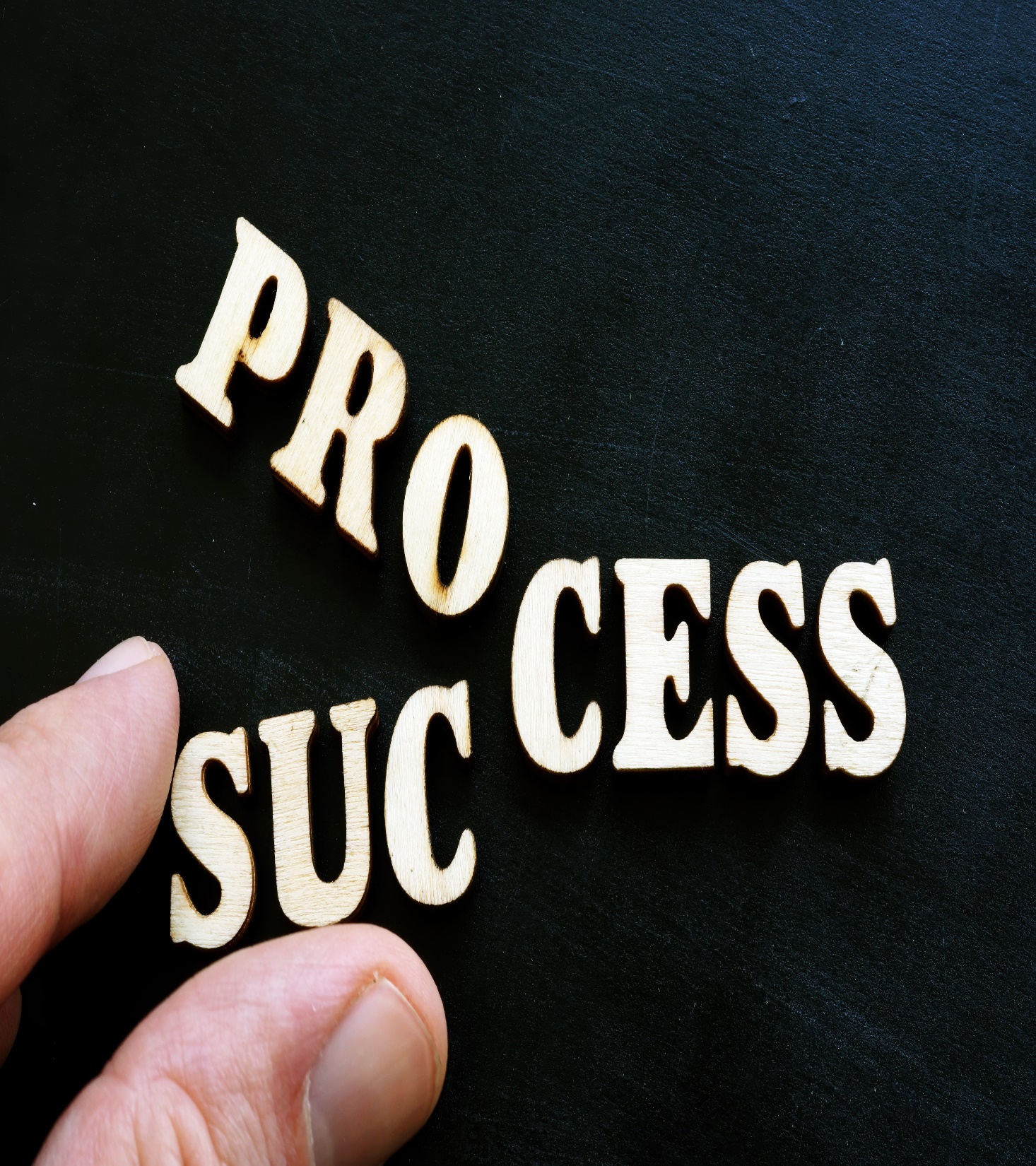 Compliance Survey Process
Notification of Survey
Survey Preparation
Entrance Briefing
Record Review
Exit Briefing
Notification of Findings
[Speaker Notes: In this section we will discuss the steps in the compliance survey process.  These steps are the initial notification of a compliance survey, survey preparation, the Entrance Briefing, review of records, the Exit Briefing, and notification of the compliance survey findings.]
Survey Notification Packet
Notification of Survey
Notification via phone or email
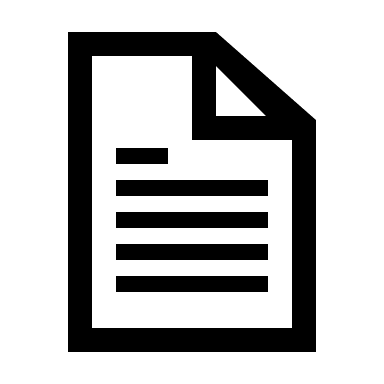 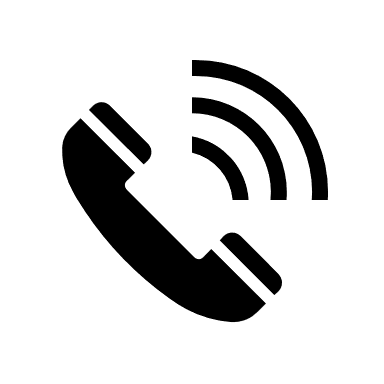 38 USC 3693
VA shall provide not more than 10 business days of notice….
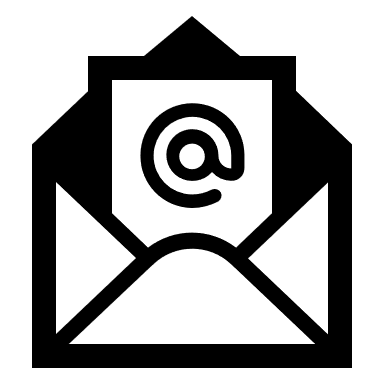 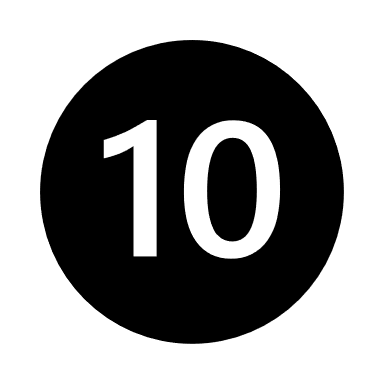 [Speaker Notes: VA or its agents will routinely notify facilities of an approaching compliance survey via email or phone. 38 USC 3693 codified the requirement VA provide not more than 10 business days notice for the upcoming survey.  

Additionally, a survey notification packet will be sent.]
Survey Preparation
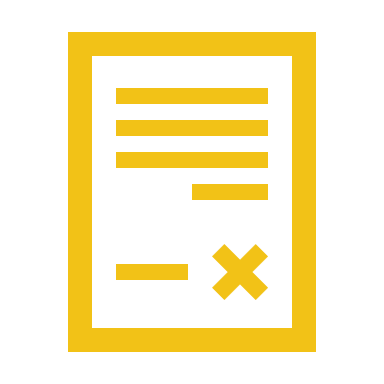 Records checklist for school and student documents
Required School Information Form
School Procedures Questionnaire
Compliance Survey Student List
Public Law 116-315 Section 1018 Questionnaire
Survey Notification 
Packet (2024)
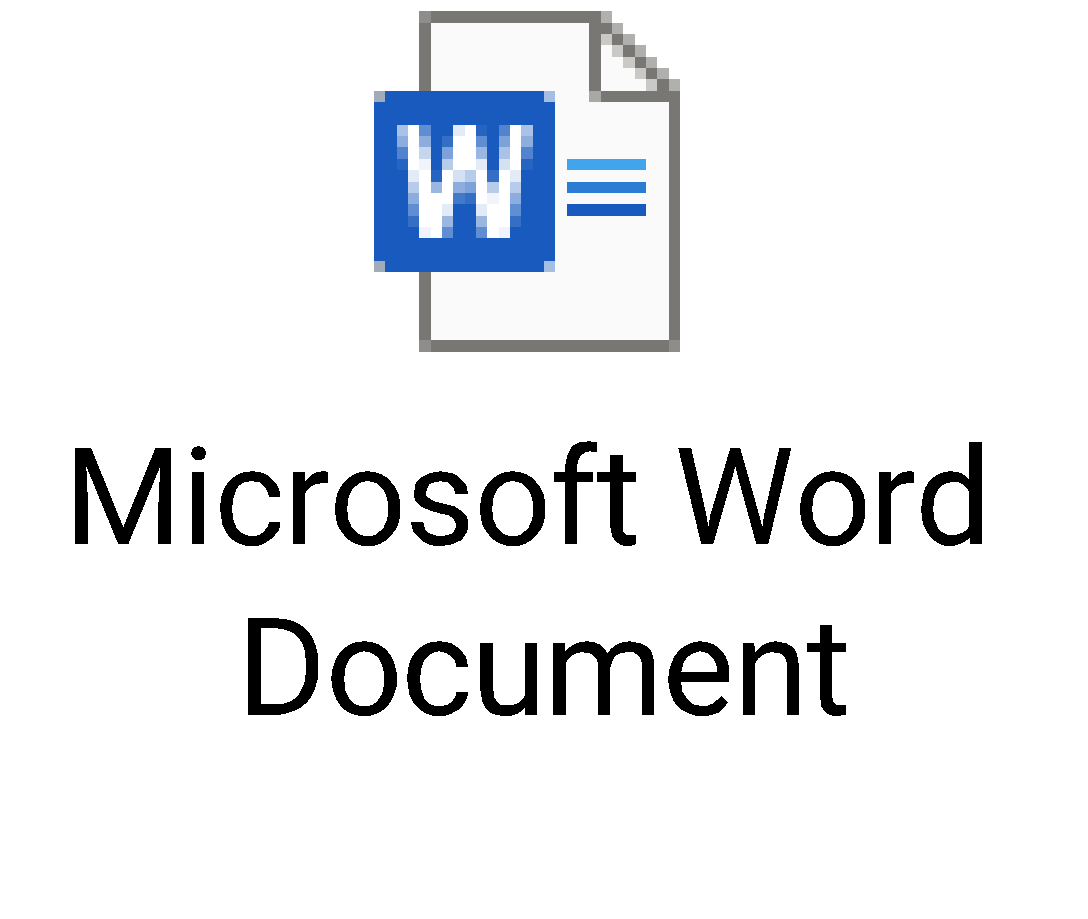 [Speaker Notes: Once you receive the survey notification packet, you need to start preparing for the survey.  Review the survey notification packet carefully and gather all the requested information.

The packet includes:
A required records checklist for school and student documents
A Required School Information Form
A School Procedures Questionnaire
The Compliance Survey Student List
Public Law 116-315 Section 1018 Questionnaire 

The Required School Information Form, School Procedures Questionnaire, and Section 1018 Questionnaire must be filled out, signed, and returned to the survey specialist.  The Compliance Survey Student List will include a list of the students included in the survey sample, and the records checklist for school and student documents provides a listing of the documentation you are required to provide.]
Survey Preparation: Upload Portal
Compliance Key

FY24 – 11111111 - 119289
Naming Convention

FYXX - Facility Code – Doc Desc
Upload Portal 
“How To”
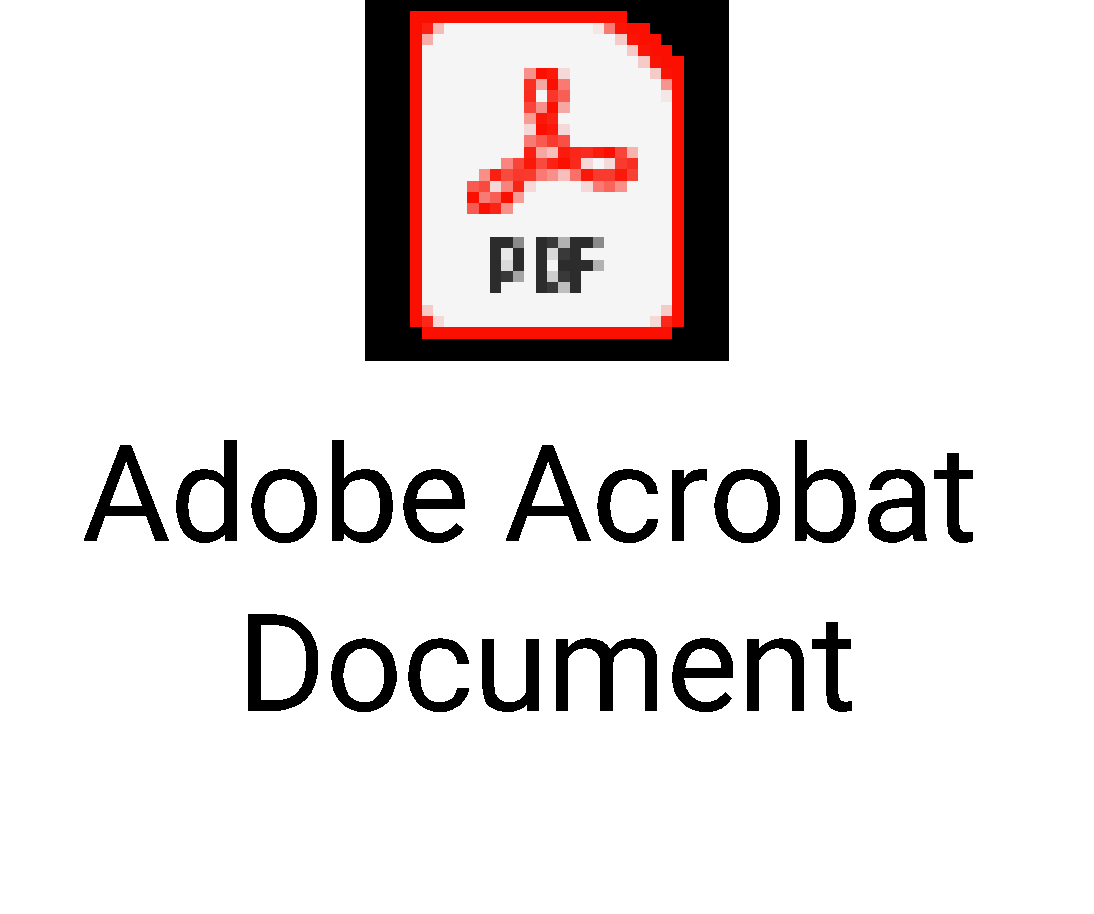 [Speaker Notes: You will receive instructions on how to provide your documents for the survey with the survey notification.  The surveyor may ask for hard copy documents while on-site and you will have to submit all the requested compliance documents to the VA Education Upload Portal.  You should receive a “how to” document that provides instructions uploading your documents.  You will also receive a Compliance Key.  

In the Education File Upload Portal, you will use the Compliance Key to connect to the compliance survey record and upload the requested documents.  Without the compliance key you will not be able to upload your documents, so make sure it has been provided by the survey specialist.  The compliance key consists of three components – the Fiscal Year, your facility code, and unique identifier.  Entry of the unique identifier is what connects you with VA’s compliance survey record so that your documents are loaded directly to your survey.

Before you upload your documents, you must make sure you  have used the appropriate naming convention.  The naming convention looks like this:  FYXX – Facility Code – Description of documents.  The FY stands for fiscal year, you will enter the last two digits of the fiscal year for the documents you are submitting where the X’s are, followed by a dash and your facility code.  Do not enter any dashes in your facility code.  After your facility code, add another dash then provide a short description of your documents.  

There are specific file types that are accepted in the Education File Upload Portal and those that are not.  Please see the list of accepted and non-accepted file types, here.  These are all self-explanatory, but it is important to point out that PDF portfolio documents and Zipped folders are not accepted.  The system will allow you upload them, but VA won’t accept these file types.  If the file is a PDF Portfolio – which is a consolidation of different file types – the system cannot identify the type of record to be opened and the surveyor will not be able to open the document.  If a zipped folder is uploaded to a record, the surveyor cannot view the contents in the system.]
Survey Preparation: Upload Portal Demo
VA Education File Upload Portal – Compliance Documents
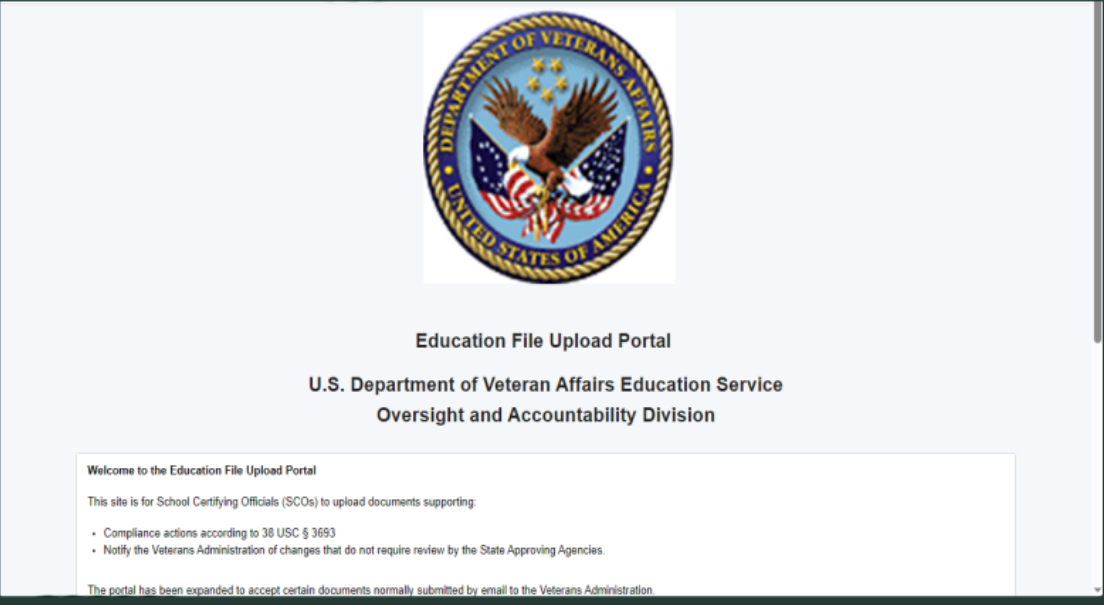 Survey Preparation Best Practices
Documents should be clearly labelled and arranged according to the VA beneficiary to be reviewed.
Original documents should not be provided; certifying officials should provide copies of all documents requested.
Progress
A certifying official or other school official should plan to be available throughout the survey.
Certifying official should provide a detailed map showing how to reach their office and all pertinent school procedures, prior to the survey.
Certifying official should make certain all documentation requested is made available during the survey.
Copies should be provided on standard letter sized paper (8.5 x 11 inches), printed on one-side, and free of staples.
This is a sample text that you can edit. You can change font
Certifying official should provide a legend for all codes (finance codes, course codes, etc.) and grades to the surveyor.
[Speaker Notes: When preparing for the on-site portion of the compliance survey, try to remember and utilize these best practices:

Documents should be clearly labeled and arrange according the VA beneficiary to be reviewed.
Original documents should not be provided; certifying officials should provide copies of all documents requested to the surveyor.
The certifying official or other school official should be available throughout the survey to answer questions.
Prior to the survey, the certifying official should provide a detailed map showing how to reach their office and any pertinent school specific procedures.
The certifying official should make certain all documentation requested is made available during the survey.
Copies should be provided on standard letter sized paper (8.5 x 11 inches) and printed on one side.  Documents should not be stapled.  This may not sound important, but the surveyor is required to scan in EVERY SINGLE DOCUMENT.
The certifying official should provide a legend for all codes and grades to the surveyor.]
Entrance Briefing
Student Interviews & Class Visits
Purpose of Compliance Survey
Workspace Arrangements
Plan for 
Exit Briefing
[Speaker Notes: The next step in the compliance survey process is the Entrance Briefing.  The Entrance Briefing will be conducted by the surveyor upon arrival at your school or training establishment.  Entrance Briefings are typically conducted with the certifying official.  VA also encourages management, staff or other departments impacted by VA laws and regulations, to attend.   
 
During the Entrance Briefing, the surveyor will advise school officials of the purpose of the visit, arrange for a workspace, explain the need to interview students and visit classes, and arrange for these activities,  and inform the SCO of the requirement for an Exit Briefing at the end of the survey.]
Record Review
Unofficial Transcript
Financial Ledgers
Degree/Program Requirements
All other related student records
Enrollment Agreement
Application 
for Admission
Non-Veteran Records
Remedial 
Test Scores
Prior 
Credit
Attendance 
Records
Class 
Schedules
Progress 
Records
[Speaker Notes: After the Entrance Briefing, the surveyor will review records.  The areas routinely reviewed during a compliance survey require review of specific records for VA students and non-VA students, alike.  

Unofficial Transcript
Unofficial Transcripts must include courses taken, grades, term-by-term GPA, and cumulative GPA.  They must be complete and current through the last term completed by the student.
 
Financial Ledgers
Financial ledgers must include all charges to the student’s account, all payments/credits on the student’s account from VA and all other sources including institutional, private, federal, and other financial aid programs.  For all Chapter 33 beneficiaries, it is imperative debits and credits on the student’s ledger are identifiable by name.
 
Degree Program Requirements
A copy of the student’s degree plan or degree progress report must be provided during a compliance survey.  The document must reflect courses required for the student’s program of study.  If the student has pursued more than one program at your school (to include minors), you must include program plans for each program.
 
Enrollment Agreement
Enrollment agreements are contracts between the school and the student and will be reviewed when applicable.  If your facility utilizes enrollment agreements, they must be provided and reviewed during a compliance survey.
 
Application for Admission
You must provide the student’s completed school application for review during a compliance survey.
 
Prior Credit
Prior Credit Evaluations must clearly demonstrate what, if any, credits were awarded to the student.  If the student has no applicable prior credit, a signed statement should be provided stating your facility reviewed for prior credit and none was awarded.  *Note:  There must be supporting evidence credit was reviewed, such as Joint Service Transcripts.  The signed statement alone, is not sufficient proof of review.
 
Class Schedules
Class schedules must be provided for each enrollment period.  They must include the begin and end dates of courses, days per week the courses are scheduled to meet, hours per day, and location each class is scheduled to meet.  Class schedules must be sufficient for VA to verify whether any class meets the regulatory requirements to be considered resident or distant.
 
Attendance Records
If your facility has an attendance policy, the policy must be followed, and a copy of detailed attendance records must be provided during a compliance survey.  
 
Progress Records
All progress documentation will be reviewed during a compliance survey.  If the student has any periods of unsatisfactory progress, all records regarding actions taken related to unsatisfactory progress must be provided.
 
Remedial Test Scores
If the student required remedial courses that were certified to VA, a copy of detailed test scores or evaluations used to determine the student’s need for remedial courses  must be provided.
 
Non-Veteran Records
The records of non-Veteran students whose files will be reviewed will be identified by the surveyor when they arrive at your facility.  A listing of non-Veteran students may be requested to assist with the selection of records.
 
Other Records
All other related student documents must be provided when requested by the survey.  These include but are not limited to:  
 drop/withdrawal slips and other documentation indicating last dates of attendance, 
appropriate documentation supporting any certified mitigating circumstances, and 
any parent institution letters.

Note: This is not an exhaustive list. The surveyor will let SCOs know of any specific items they would like to review during a survey in the notification letter or during their records review.]
Exit Briefing
Discuss Discrepancies
Corrective
Actions
Questions
and Rebuttal
[Speaker Notes: When the review of records is complete, the surveyor will conduct an Exit Briefing with the Certifying Official and any other school representatives who wish to attend.   As with the Entrance Briefing, it is highly encouraged that management officials or representatives of departments that supply information to the SCO be present.  
 
During the Exit Briefing, all discrepancies found during the Compliance survey will be formally reviewed.  The surveyor will allow the facility to ask any questions, and provide a rebuttal, to issues they may have regarding the Compliance Survey findings. Corrective Actions will also be outlined during the Exit Briefing.]
Notification of Findings
Email
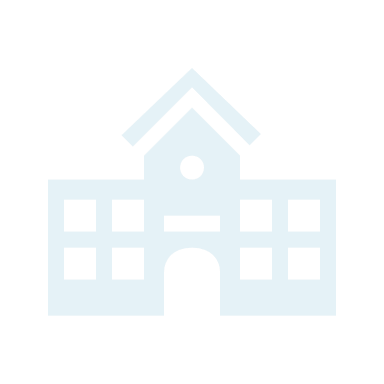 Findings Letter
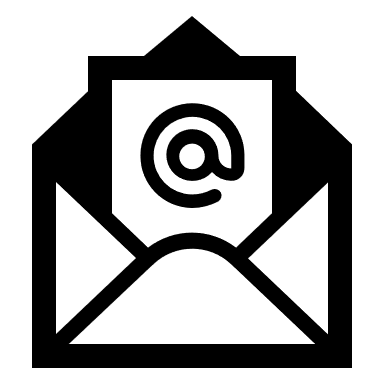 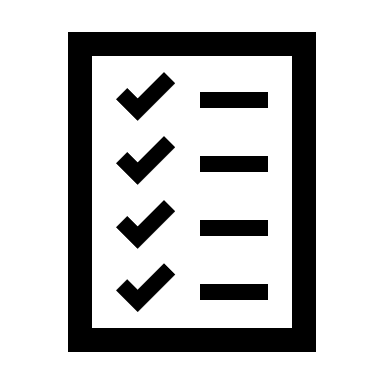 Corrective Actions
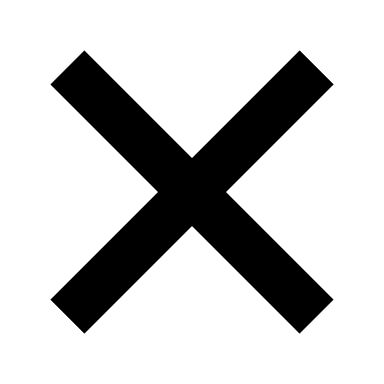 [Speaker Notes: At the conclusion of the Compliance Survey, you will receive notification of the survey findings via email.  The email will include a copy of the compliance survey Findings Letter, which will identify the student or trainee records reviewed, confirm discrepancies identified during the survey and discussed in the Exit Briefing, and specify what corrective actions, if any, are required.   
 
If there are corrective actions required by you or your facility,  you must complete them according to the instructions provided in the Findings Letter.]
Areas of Review
General Areas of Review
Non-accredited Facilities
Vocational Flight Schools
Training Establishments
Additional Areas of Review
[Speaker Notes: There are many areas reviewed during a compliance survey. This section provides guidance on these areas.  The first areas of review we will cover are the general areas of review.  Then we will discuss the areas of review for non-accredited courses, followed by areas of review for vocational flight schools, then Training Establishments.   We will wrap this section up with discussion on additional areas of review.]
General Areas of Review
Accurate, Current, Complete Records
Credit for Prior Training
Prompt Certification
Standards of Progress
Enrollment Dates Certified
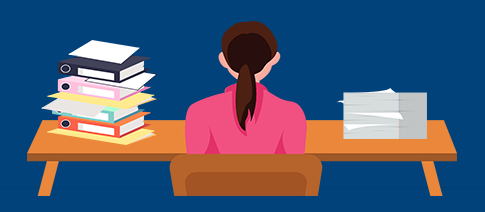 Hours 
Certified
Changes in 
Enrollment
Equity 
of Charges
VA is 
Last Payer
Tuition & Fees
Certified
[Speaker Notes: The areas of review listed here are general areas.  
  
Accurate, Current, Complete Records
All facilities must maintain accurate, current, and complete records of enrollment.  Records kept must be sufficient to verify all information certified to VA is correct and to verify compliance with all approval requirements. *Remember the Records Retention requirement we talked about previously; student records must be retained for three (3) years from the end of last enrollment period.
 
Credit for Prior Training
Schools and training establishments must maintain a record of previous education and training of VA beneficiaries, grant appropriate credit, report the grant to beneficiaries, and shorten the program certified accordingly.    A credit review must be completed whenever a student initially enrolls at your school or training facility, and whenever a student changes programs.
 
Prompt Certification
Certifications must be submitted to VA promptly.  This means, certifications must be submitted within 30 days of the first day of term, or training.
 
Enrollment Dates Certified
You must certify accurate enrollment dates.  The dates you certify must be based on your facility's approved academic calendar,  the program's published start and end date, or the actual dates of training.
 
Hours Certified
Since VA beneficiaries must be enrolled in, and pursuing courses as approved, you must only certify credits or hours which apply to the approved program the student is pursuing, and count towards program completion.  Only credits or hours taken at your facility can be certified; if a student is taking credits or hours as a guest at another facility, the guest facility must certify them.
 
Tuition & Fees Certified
Tuition must be certified as approved in the school’s catalog or supplement.  Fees must be mandatory for all students and listed in the catalog or supplement.   Prohibited fees include, (but are not limited to), application fees, penalty fees, add/drop course fees, fees for lodging expenses, meal plan fees, and parking fees that are not required of every student.  
 
VA is Last Payer
You must report the tuition and fees charged to the student after deducting any amounts paid with tuition only waivers, scholarships, aid, and assistance.  Title IV Federal Financial Aid Programs and some some state specific funds are excluded from this requirement.
 
Equity of Charges
Charges to VA beneficiaries for tuition and fees, must be the same, or less than, the charges to other similarly circumstanced students.
 
Changes in Enrollment
Changes in enrollment must be promptly reported to VA.   This means all changes in enrollment must be reported within 30 days of the change.    Changes to enrollment must also be reported accurately.   This includes any change in credit hours, tuition, fees, term dates, and terminations.     Most changes must include the effective date of the change and the reason for the change.    
 
Standards of Progress
Facilities are responsible for enforcing their established standards of progress.  This requires the school specify intervals between enrollment and graduation when each student’s progress will be evaluated.  Each evaluation must compare the student’s progress with the standards in the facility’s approved publication.  When a student fails to maintain the prescribed standards of progress, VA must be informed promptly so benefit payments can be discontinued in accordance with Federal law.]
Non-accredited Facilities
Course and Facility 
Policies Furnished to Student
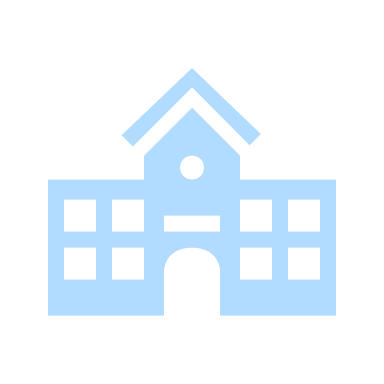 Enrollment Limitations
Pro Rata Refund Policy
[Speaker Notes: Now that we have discussed the general areas of review, let’s talk about the areas of review, specific to non-accredited courses. 
 
The first area specific to non-accredited courses reviewed during a compliance survey,  is verifying course and facility policies were furnished to students.  Students enrolled in a non-accredited course must receive a copy of the course outline, a schedule of tuition, fees, and other charges, policies related to attendance, grades, and conduct, and the rules of operation.  
 
The next area of review specific to non-accredited courses is Enrollment Limitations.   Enrollment must be within the limitations approved by the SAA.  Enrollment limitations are typically based on the number of students per instructor or classroom space.  
 
The last compliance survey area of review specific to non-accredited courses is Refund Policies.  Non-accredited courses must have, and maintain, a policy for the pro rata refund of the unused portion of tuition, fees, and charges. A pro rata refund is a partial refund based on the portion of the services used and must be returned to the student within 40 days.]
Vocational Flight Schools
Private Pilot License
Appropriate Medical Certificate
Cost of Training
VA beneficiaries must pay their share of the cost of training received and non-VA students must pay 100% of the cost of training received.
[Speaker Notes: Let’s discuss the areas of review specific to vocational flight schools. 
 
First is Private Pilot.  Under no circumstances may a Private Pilot course be approved for VA education benefits at a vocational flight school.   Further, Private Pilot instruction provided by vocational flight schools through contract cannot be approved at vocational flight schools or as part of a program at a contracting IHL.  Copies of student Private Pilot licenses must be kept for at least three years following the end of each enrollment period.  School records must reflect students possessed a Private Pilot license prior to enrollment.  
 
The next area of review for vocational flight schools is Medical Certificates.  Students must possess a minimum of a Second-Class Medical Certificate prior to enrollment in each vocational flight training course, except Airline Transport Pilot, which requires a First-Class Medical Certificate.  VA education benefits will not be paid for any training if the Medical Certificate was issued after the student enrolled in the course.  
 
The last area we will talk about for vocational flight schools is the cost of training.  The State Approving Agency approves tuition and fee charges, for each flight course.  The approved tuition and fee charges must be the same as the tuition and fee charges, which similarly circumstanced non-Veterans enrolled in the same flight course, are required to pay.  Schools must maintain records of tuition charged and received from all students. 
The records must show VA beneficiaries paid their share of the cost of training received, and non-VA students paid 100% of the cost of the training they received.]
Training Establishments
Approved Training 
Program?
Trainees 
Receive Wages as Approved?
Training Agreement Furnished?
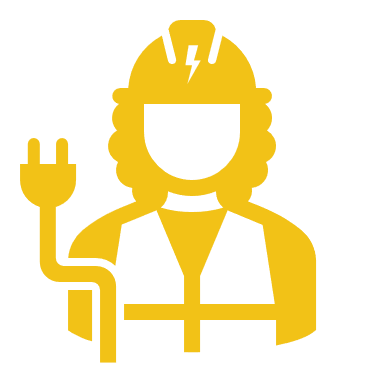 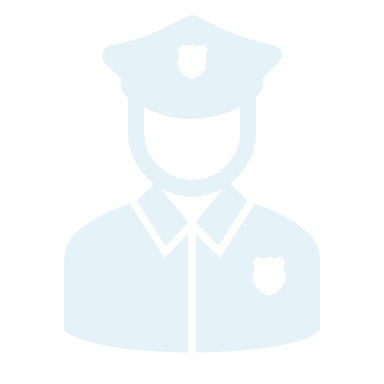 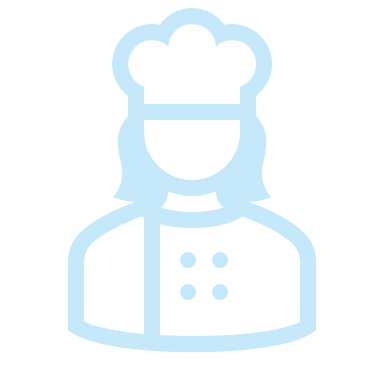 [Speaker Notes: Now, let’s talk about the areas of review specific to Training Establishments, which are often referred to as On-the-Job (OJT), or Apprenticeship Facilities.   
 
The first area of review specific to training establishments, is Training Agreements.  The training agreement is an agreement between the employer, and the VA trainee.  It provides details on the training, and lists what the salary will be.  Facilities are not required to submit training agreements to VA, but they must furnish them to trainees.  
 
Next, VA beneficiaries must receive training in accordance with the approved training program.  Each program is approved for a specific number of hours per work process or task.  Do not certify vacation or sick leave hours.  VA cannot pay hours from vacation periods or sick time, since trainees are not training in accordance with the approved training program during these times.  Overtime hours can sometimes be certified.  In order to certify overtime hours, the hours must be trained in accordance with the approved work processes and tasks.  
 
And last, VA beneficiaries must receive wages at the appropriate rate, as approved by the SAA.  Whenever a facility has a change in wages, the change must be submitted for approval.  No wage review is required for government OJTs or Apprenticeships.]
Additional Areas of Review
Advertising, Sales, or Enrollment Practices
Repeat Discrepancies
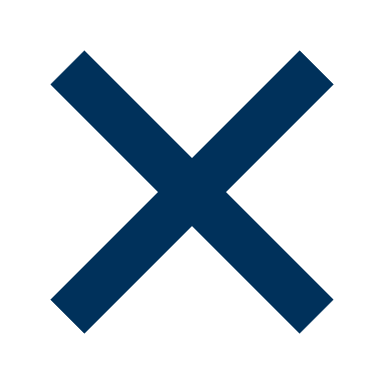 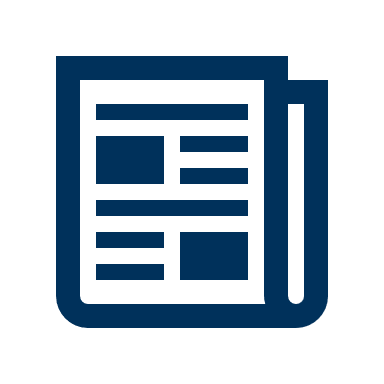 Independent Study
Yellow Ribbon Program
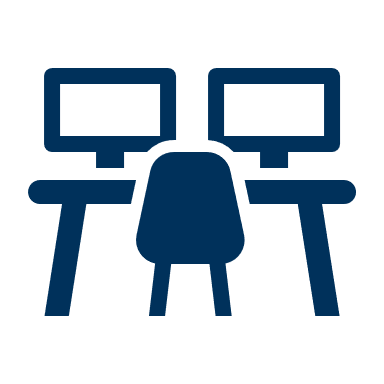 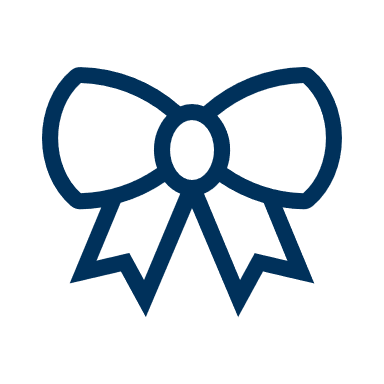 Reporting Fees
Priority Enrollment
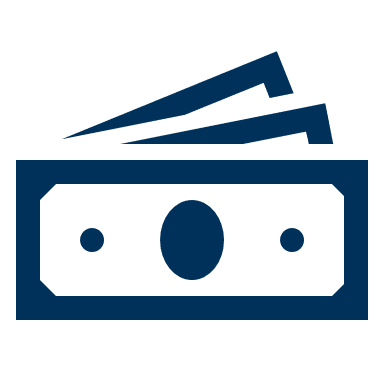 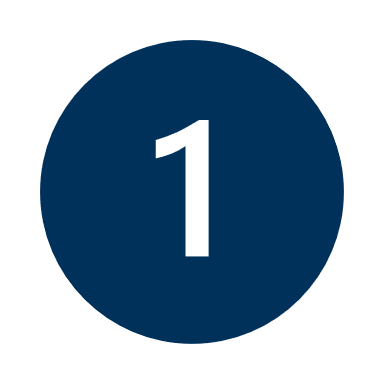 Reporting Graduation/Program Completion
Trademark
®
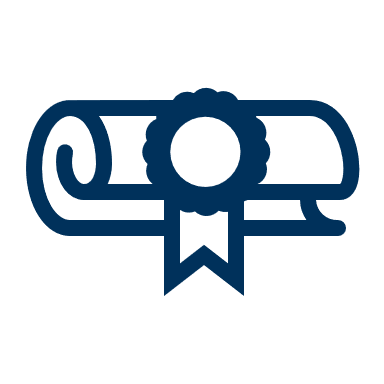 [Speaker Notes: We will wrap up this section with discussion of additional areas of review.  

Repeat Discrepancies
If there were discrepancies found in the previous compliance survey, surveyors will confirm the facility corrected and did not repeat any discrepancies found during the prior survey, other than an occasional clerical error. Facilities should implement procedures or mechanisms to remedy any discrepancy found during a compliance survey. This will help guarantee repeat discrepancies are not found in subsequent compliance surveys.
Advertising
Advertising must not be erroneous, deceptive, or misleading.  38 CFR 21.4252 requires any educational institution offering courses approved for VA education benefits to maintain a complete record of all advertising, sales materials, enrollment materials, and candidate handbooks, used during the preceding 12-month period.  Public Law 116-315, Section 1020, provides greater detail on the limitations on the type of advertising, sales, and marketing that schools can undertake and remain approved for VA education benefits.  This section also provides details regarding the adjudicatory process before VA takes punitive actions for violations.
Independent Study
Independent study will be reviewed at facilities that the SAA has approved for Independent Study.   Independent Study is education that is tailored to fit the interests of a specific student, occurring outside the traditional classroom or laboratory setting, and carried out under the direct supervision of a trainer.  Independent Study can be offered as in-residence or distance learning. 
*Courses offered in whole or part by independent study cannot be approved at non-accredited facilities.
Yellow Ribbon
The Yellow Ribbon Program allows IHLs to enter into an agreement with VA to fund tuition expenses exceeding the highest public in-state undergraduate tuition rate. The institution can contribute up to 50% of the expenses and VA will match the amount.  The IHL must:
 
Provide contributions on a first-come first-served basis 
Provide contributions for the current and all subsequent academic years the student maintains satisfactory progress, conduct, and attendance
Make contributions in the form of a grant, scholarship, or the like, and 
State the max number of contributions each year
 
** Yellow Ribbon funds used by the IHL must be available for unrestricted use by the IHL.
Reporting Fees
A reporting fee is a payment made from VA to a school to help cover the cost of administering VA programs.  Schools are provided a reporting fee based on the number of students who were certified to VA at least once during the year and who received VA educational benefits.  Public Law 111-377 requires all reporting fees be utilized solely for the making of certifications, or for otherwise supporting programs for Veterans.  The Harry W Colmery Veterans Educational Assistance Act of 2017 prohibits schools receiving reporting fees for 100 or more eligible students from using or merging the reporting fees with any school general funds.
Priority Enrollment
Priority Enrollment is defined as “a student being able to register for classes earlier than other students.” VA is required to publicly report if a school offers priority enrollment. Schools are encouraged to provide this information to ensure Veterans and Servicemembers can make informed decisions regarding how to use their benefits.  Here is an example of priority enrollment:  All seniors can register for classes, then all student Veterans and or Servicemembers, then all juniors, then all sophomores, then freshmen.
Graduation
Schools are required to report graduation or program completion information to VA.  Graduation should only be reported for students who graduated while using benefits.
Trademark
The term “GI Bill®” is a federally registered trademark owned by VA.  
 
Authorized third-party users of the trademark are:  
 
Educational institutions approved for GI Bill® benefits  
State Approving Agencies, and  
Recognized Veterans Service Organizations  
 
Authorized users may use the registered trademark ‘’GI Bill’’ in print, electronic, radio, digital, or other media as established by the terms of use. The trademark symbol ‘’®’’ should be placed at the upper right corner of the trademarked phrase in the most prominent place at first usage.]
Summary
1
Recognize legal requirements for compliance surveys
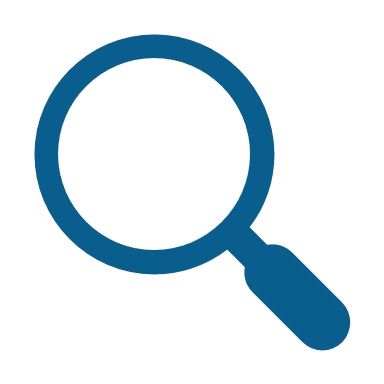 2
List the steps in the compliance survey process
Describe areas reviewed during a compliance survey
3
[Speaker Notes: After this training session, you should be able to….
Recognize the legal requirements for compliance surveys
List the steps in the compliance survey process
Describe areas reviewed during a compliance survey]
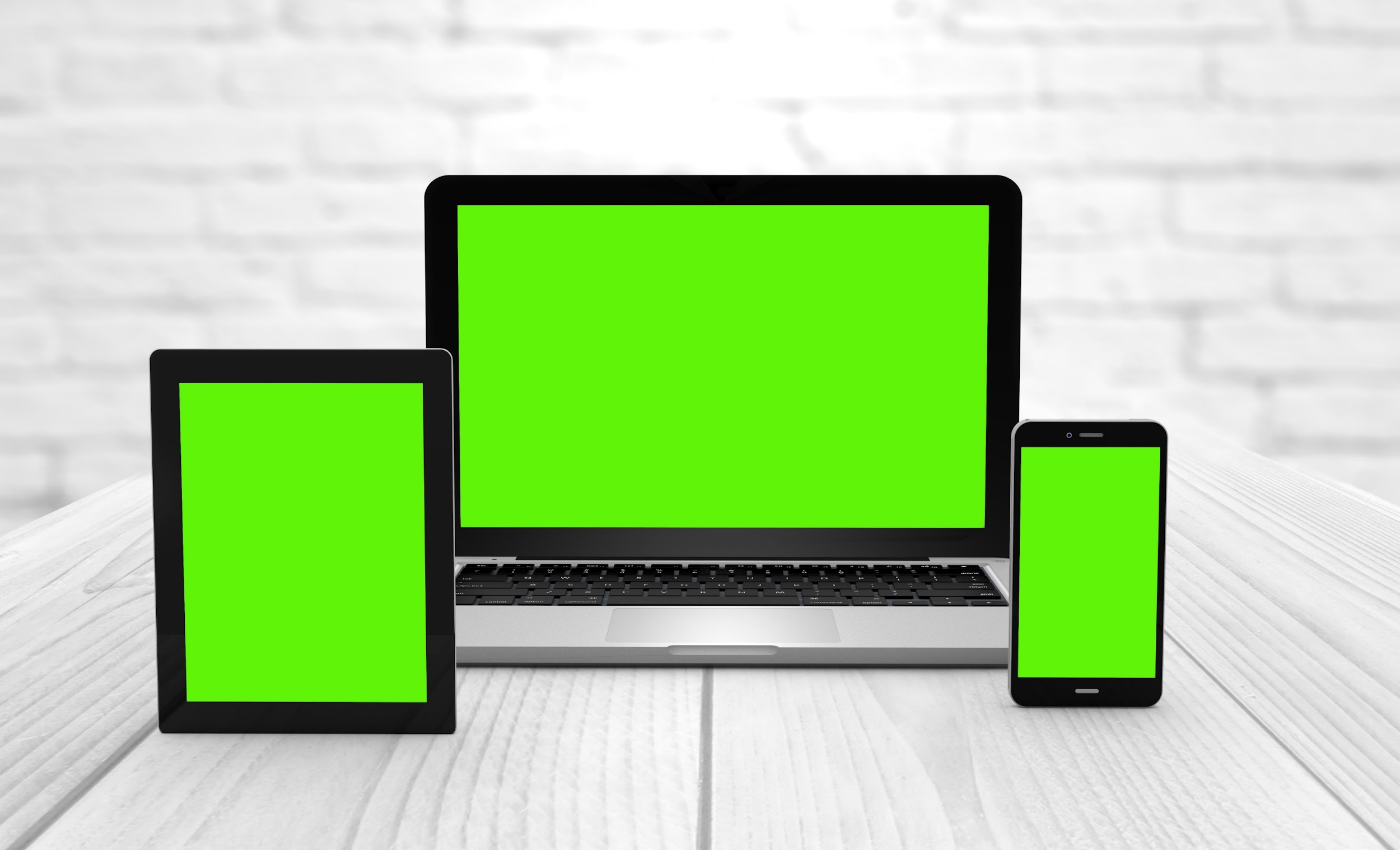 Resources
Public Law 114-315 § 411
ACE Military Guide
Military Joint Services Transcripts
Community College of the Air Force
Public Law 116-315 § 1020
Buckley Amendment (PL 93-380)
38 U.S. Code § 3693
38 U.S.C. 3690(c)
38 CFR § 21.4252
38 CFR § 21.4200
38 CFR § 21.4209(f)
School Certifying Official Handbook
Questions?
Thank You!
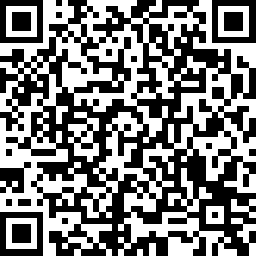 WAVES July 2024 Conference Survey – Compliance Surveys